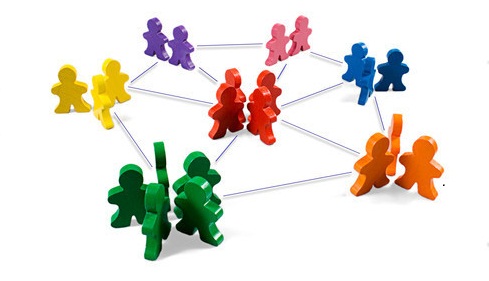 PROGRAMA DE APOIO AO DESENVOLVIMENTO INSTITUCIONAL DO SUS
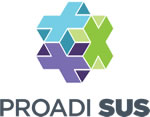 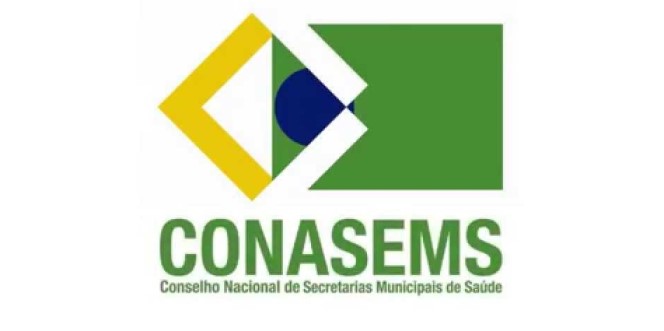 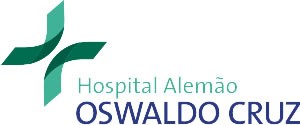 APRESENTAÇÃO
A rede colaborativa é formada por : apoiadores regionais, coordenador estadual, consultores regionais , consultores do CONASEMS e Ministério da Saúde, com durante 08 (oito) meses.
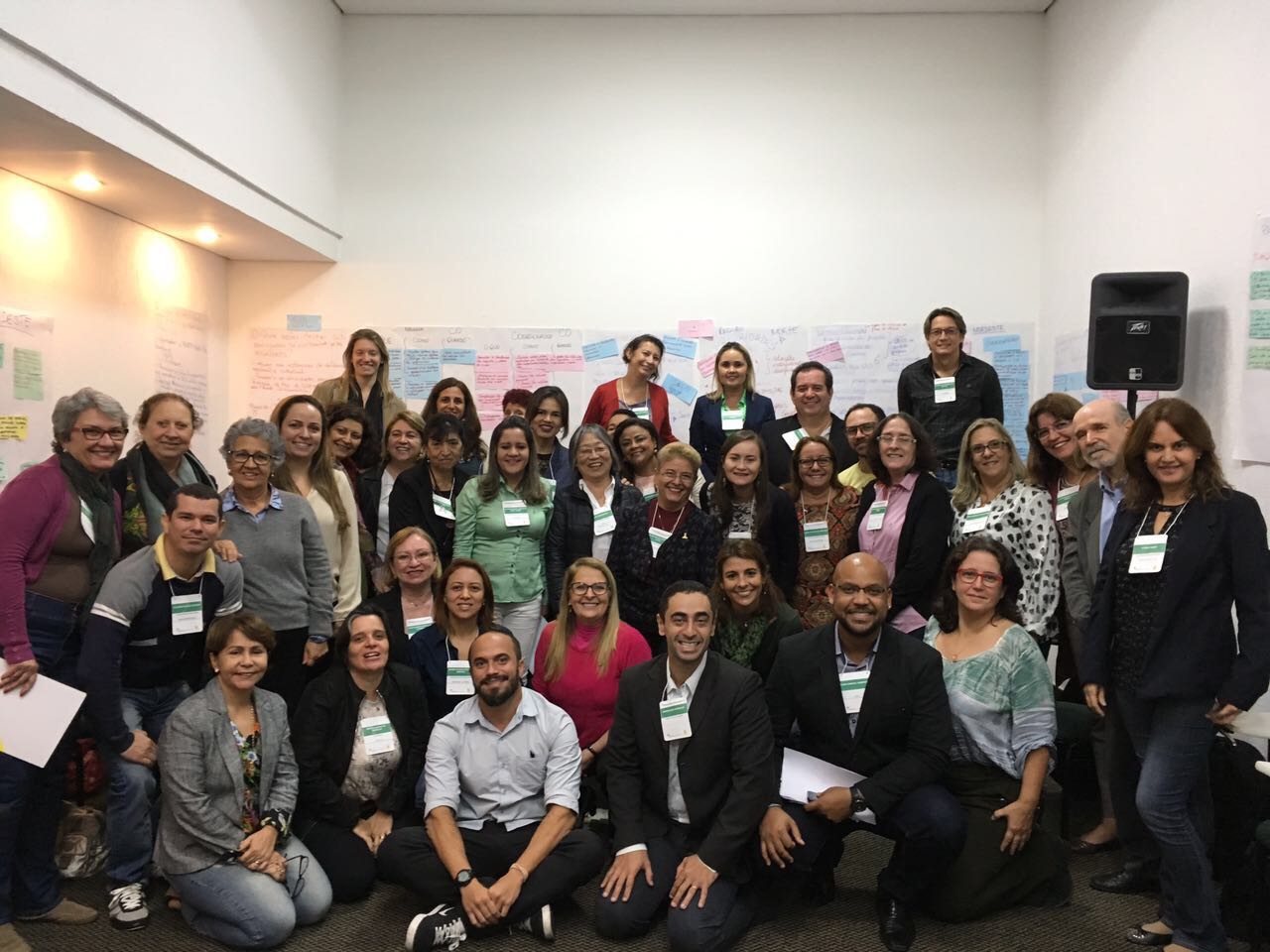 O Projeto Apoiador Nacional é uma iniciativa do CONASEMS em parceria com o Ministério da Saúde e o Hospital Alemão Oswaldo Cruz, via Programa de Desenvolvimento Institucional do SUS (PROADI-SUS).
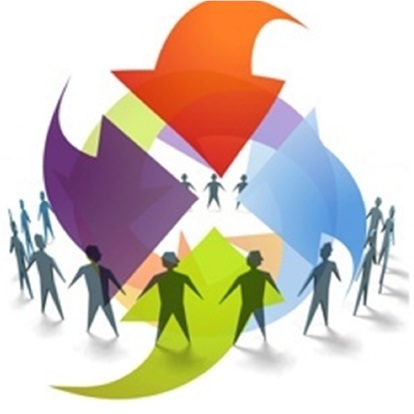 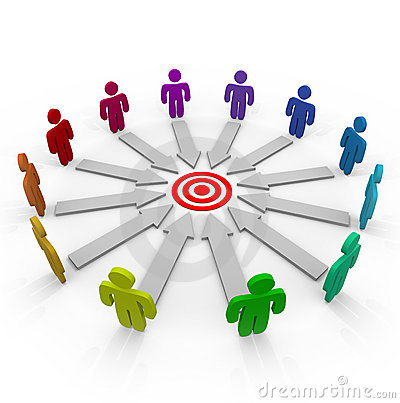 O projeto integra a rede colaborativa Conasems-Cosems para fortalecimento da gestão municipal, com o objetivo de levar informação de forma ágil e qualificada para o gestor e sua equipe.


Estabelecer Comunicação e Informação em tempo real;
Promover  articulação entre gestores e suas entidades representativas;
Ampliar a capacidade técnica e política dos gestores;
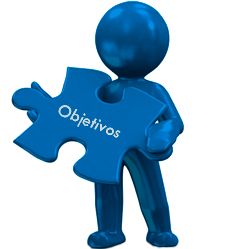 TRABALHO A SER DESENVOLVIDO PELO APOIADOR

a) Mobilizar os gestores em torno da agenda interfederativa;

b) Trabalhar na lógica da Educação Permanente; 

c) Promover  escuta ampliada para as questões da gestão e apoiar os Secretários na busca de solução para os problemas do cotidiano; 

d) Reconhecer nas Regiões de Saúde, experiências de gestão e cooperar com as mesmas no sentido de potencializá-las;

 e) Apoiar os gestores da região de saúde no cumprimento dos instrumentos de gestão;

 f) Manter os secretários informados sobre as portarias, normas, projetos e financiamento possíveis.
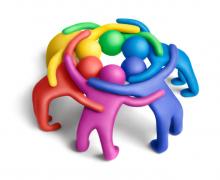 NIKELLYNE KEYKE MONTEIRO – Regiões : 2, 6, 8
Contato :99819-0781
Email: nikellyne@hotmail.com

WALMIRA GUEDES – Regiões: 1,3 e 7
Contato: 98847-7380
Email: walmira.consult@gmail.com

SUELEIDE PINHEIRO – Regiões: 4 e 5
Contato: 99934- 9578
Email:sueleide_araujo@hotmail.com
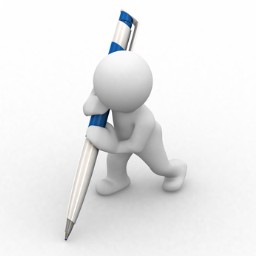 OBRIGADA!

ALEXANDRA MEDEIROS RÉGIO
COORDENADORA DE APOIO COSEMS/RN
PROJETO REDE COLABORATIVA SUS
alexandramregio@hotmail.com
CONTATO: (84) 99102-1421
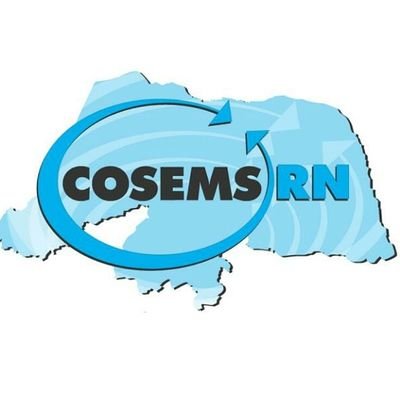